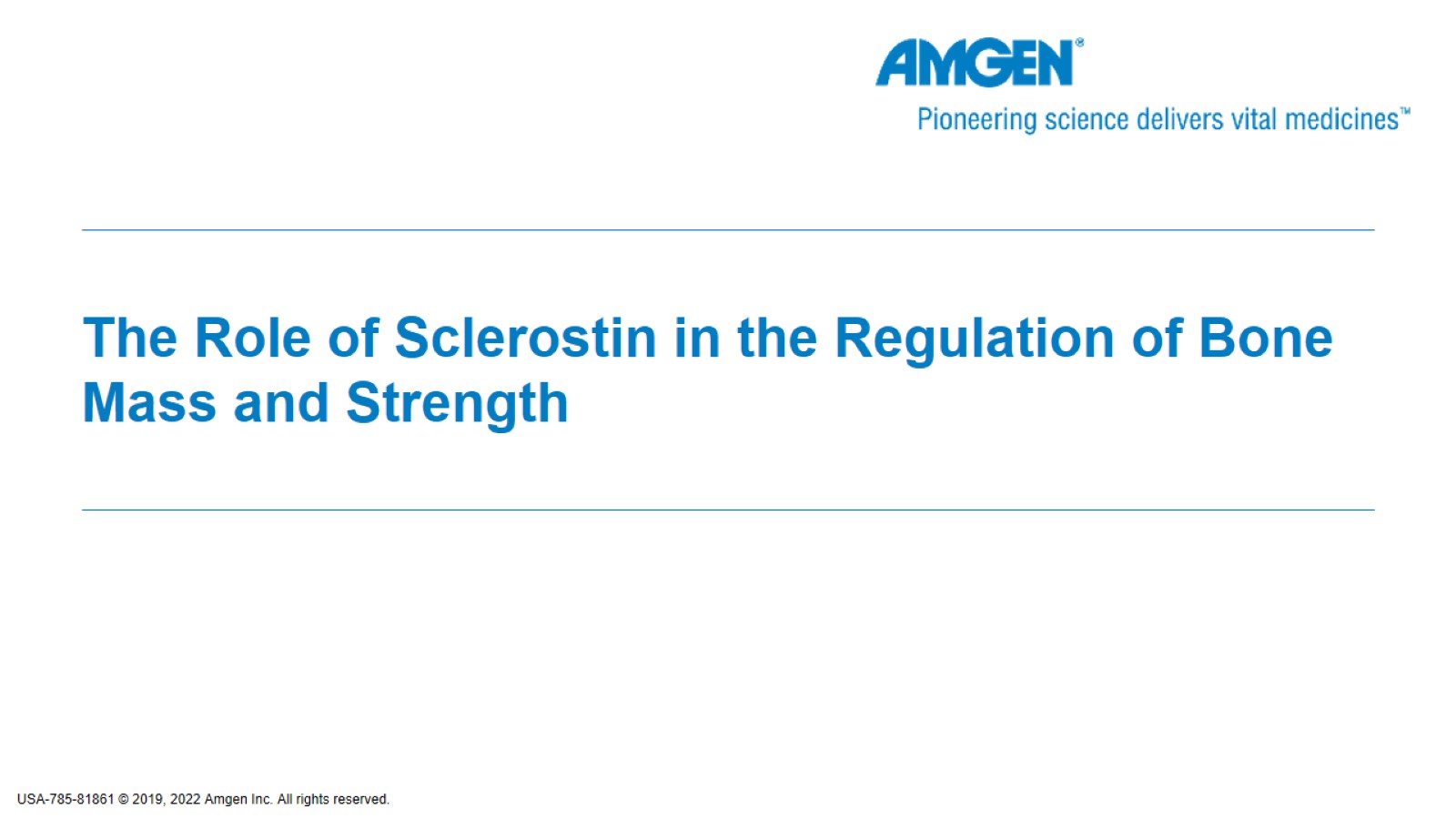 The Role of Sclerostin in the Regulation of Bone Mass and Strength
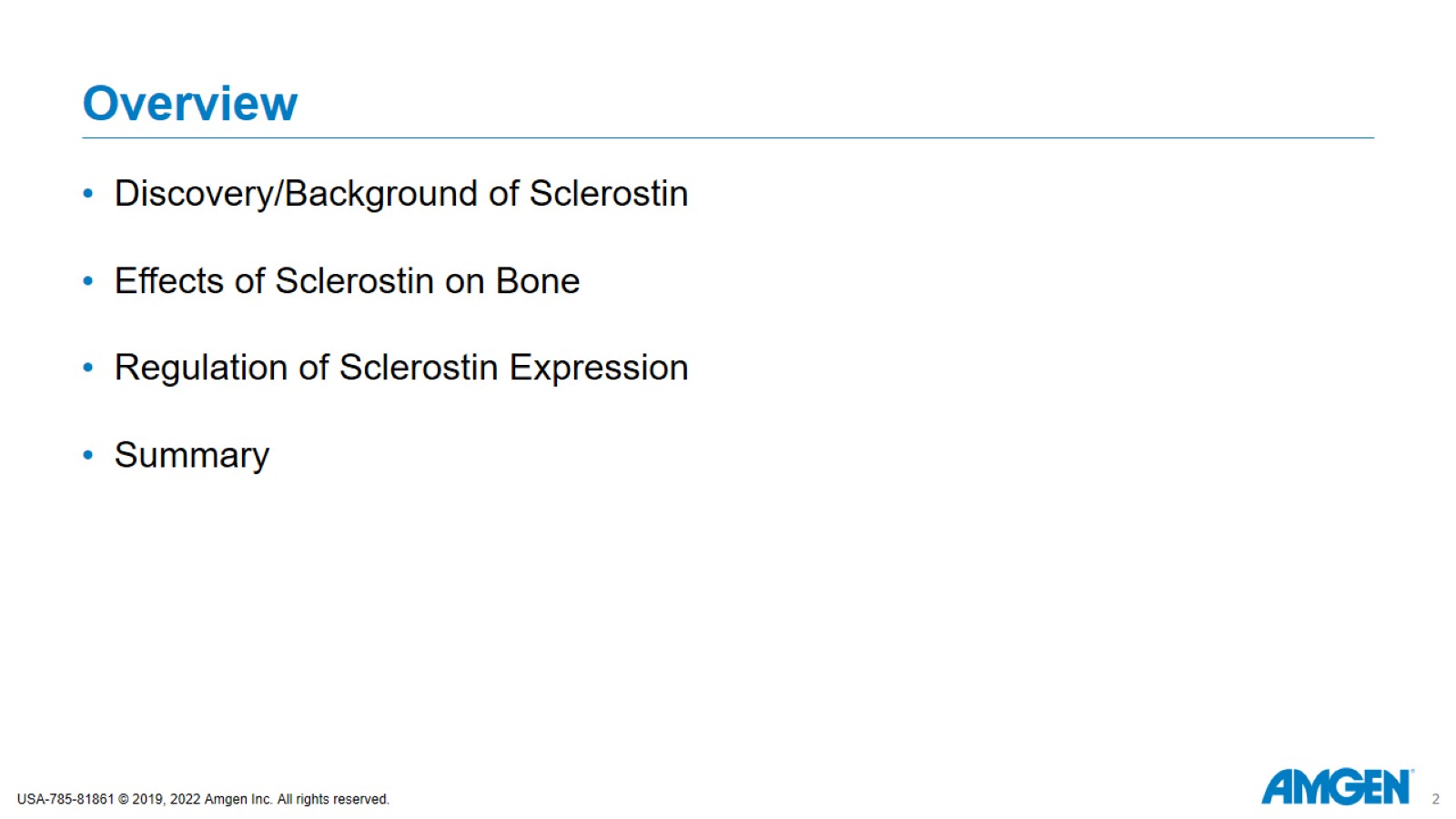 Overview
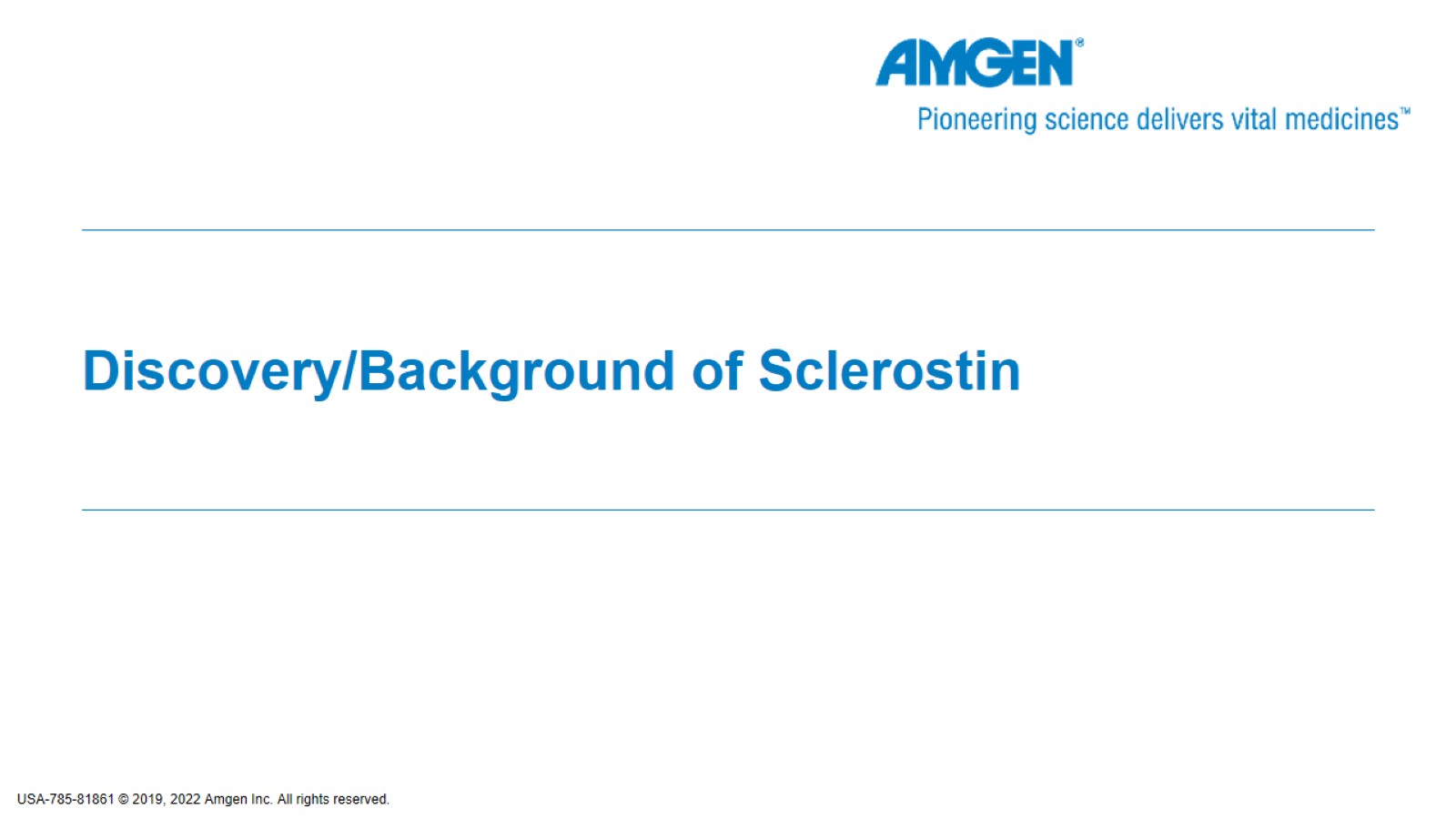 Discovery/Background of Sclerostin
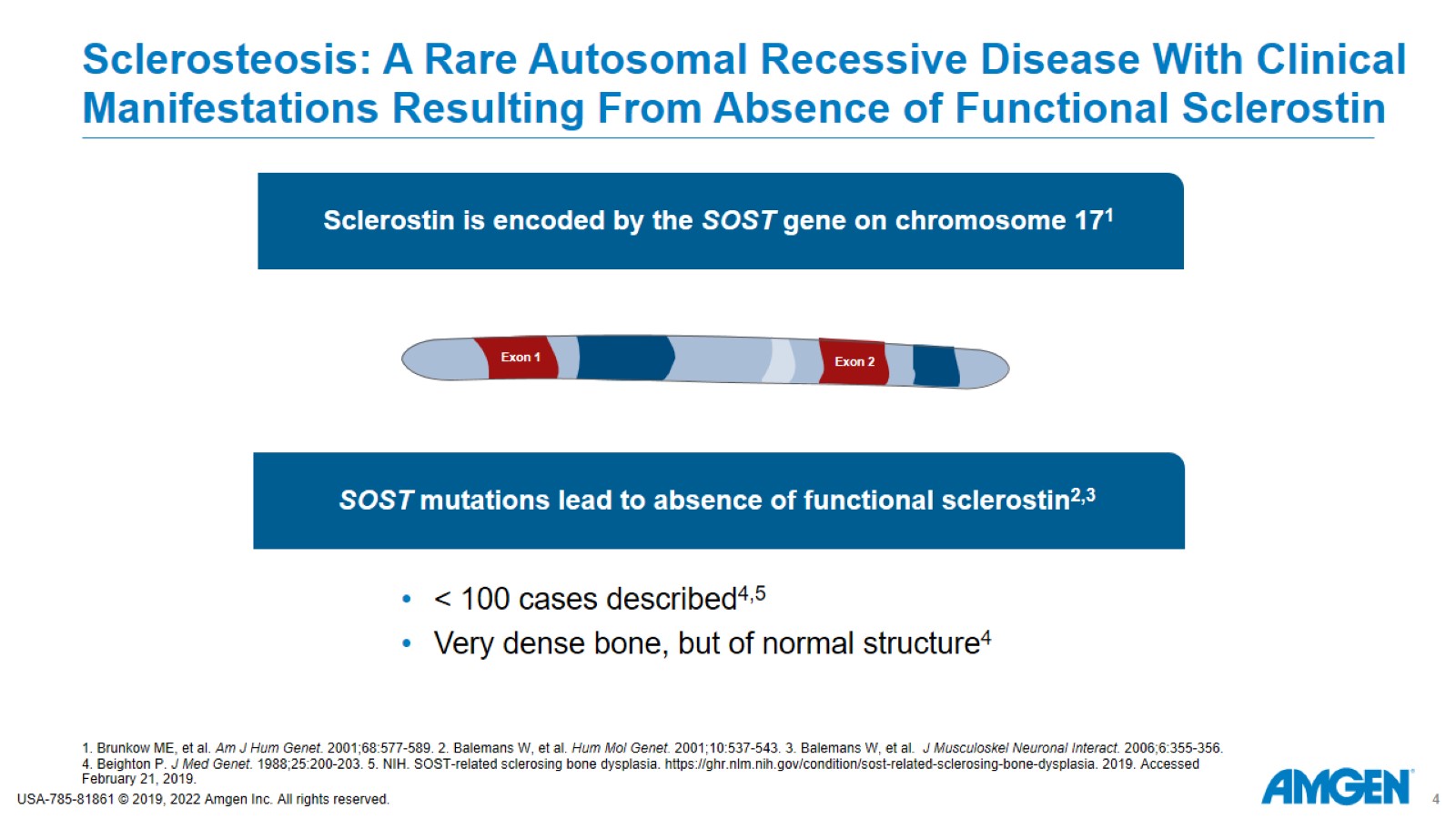 Sclerosteosis: A Rare Autosomal Recessive Disease With Clinical Manifestations Resulting From Absence of Functional Sclerostin
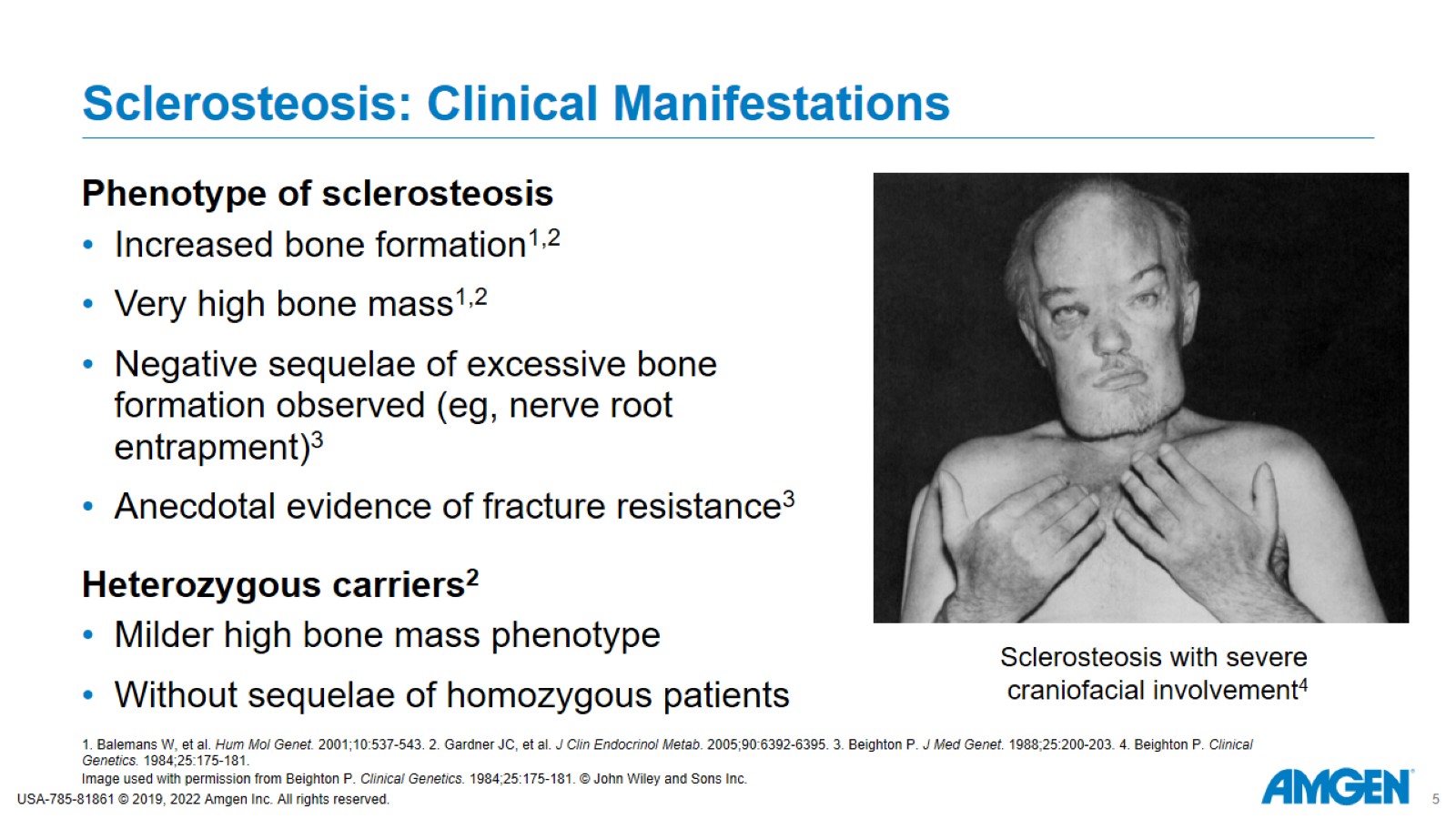 Sclerosteosis: Clinical Manifestations
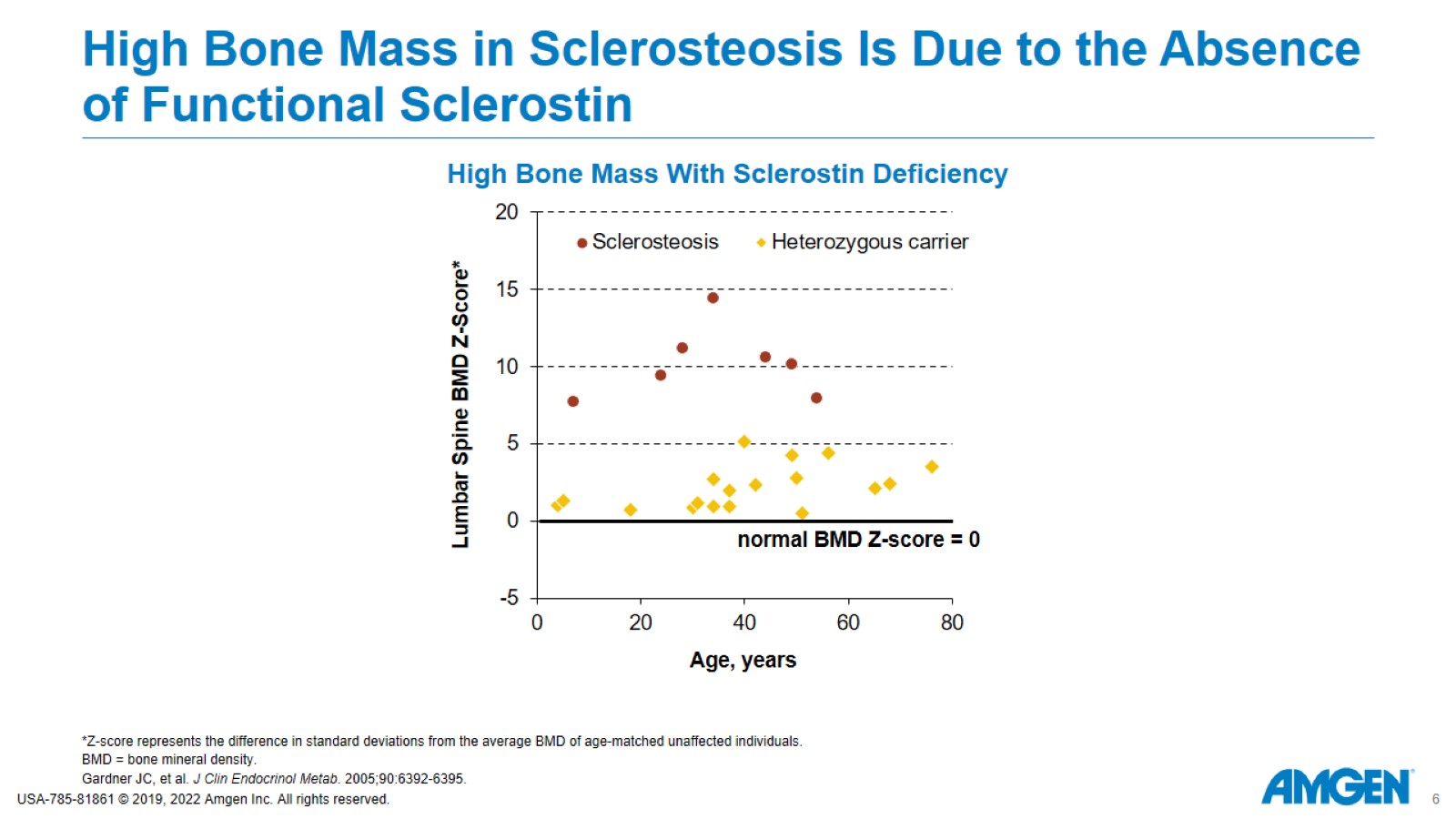 High Bone Mass in Sclerosteosis Is Due to the Absence of Functional Sclerostin
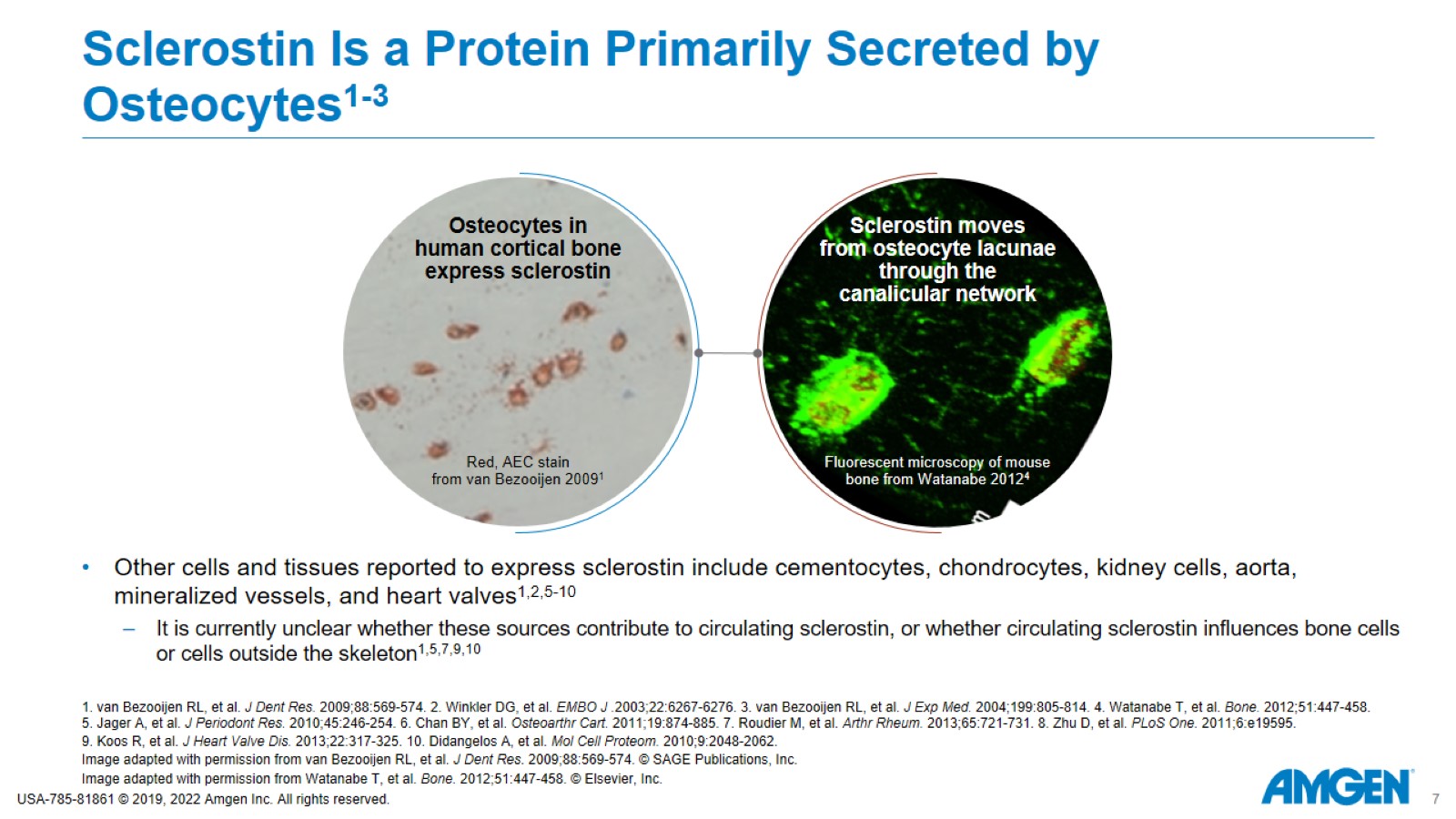 Sclerostin Is a Protein Primarily Secreted by Osteocytes1-3
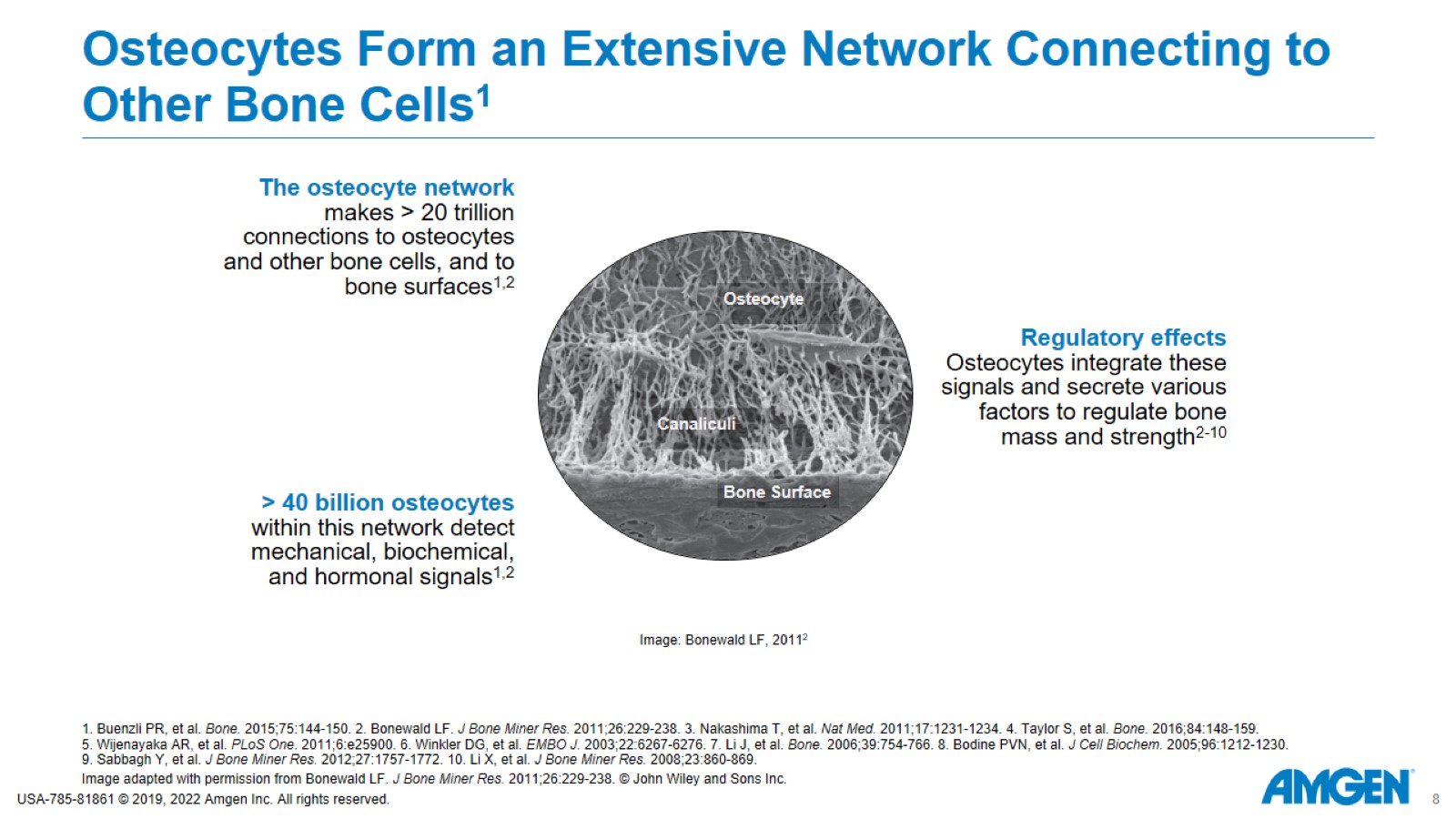 Osteocytes Form an Extensive Network Connecting to Other Bone Cells1
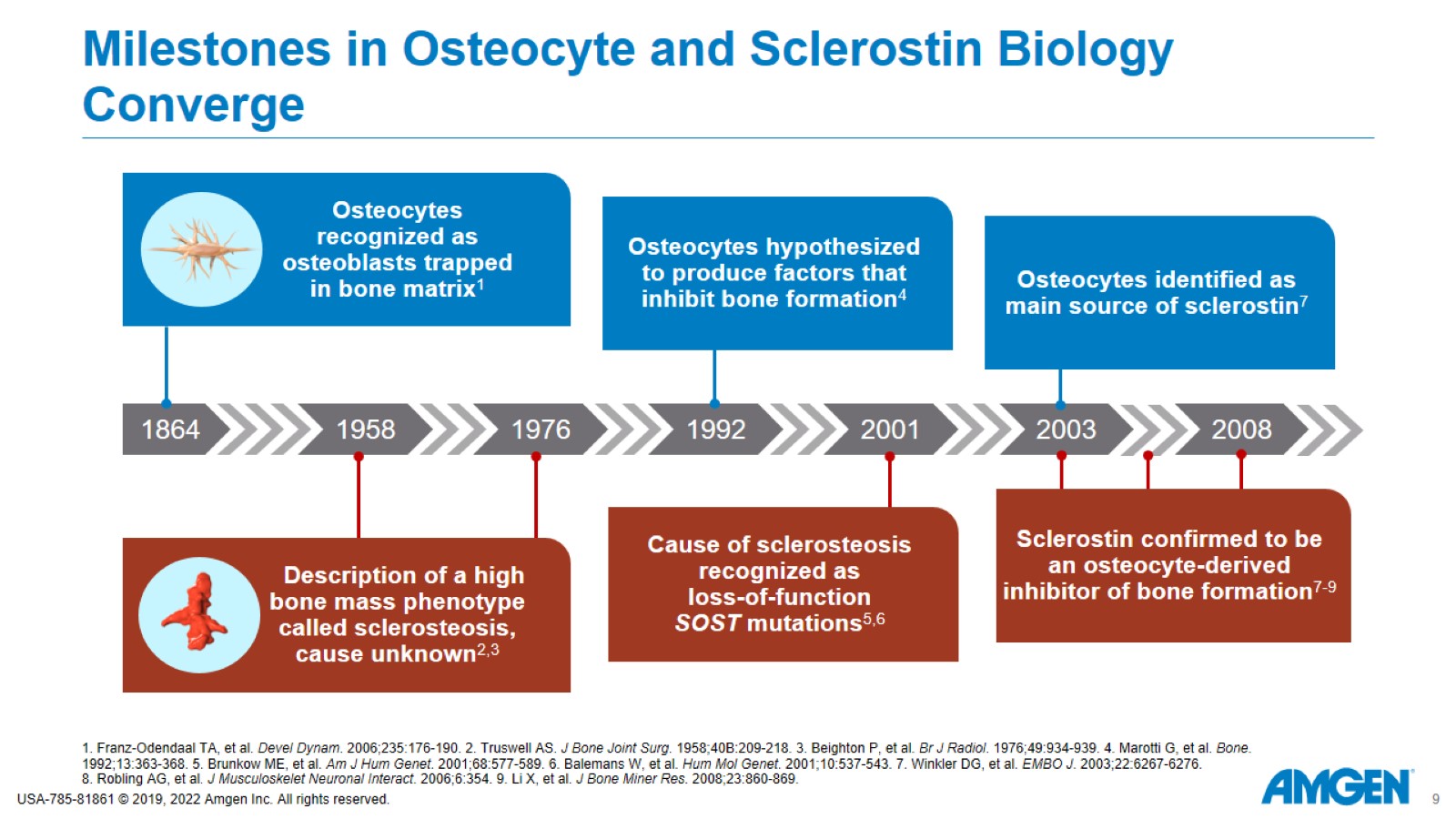 Milestones in Osteocyte and Sclerostin Biology Converge
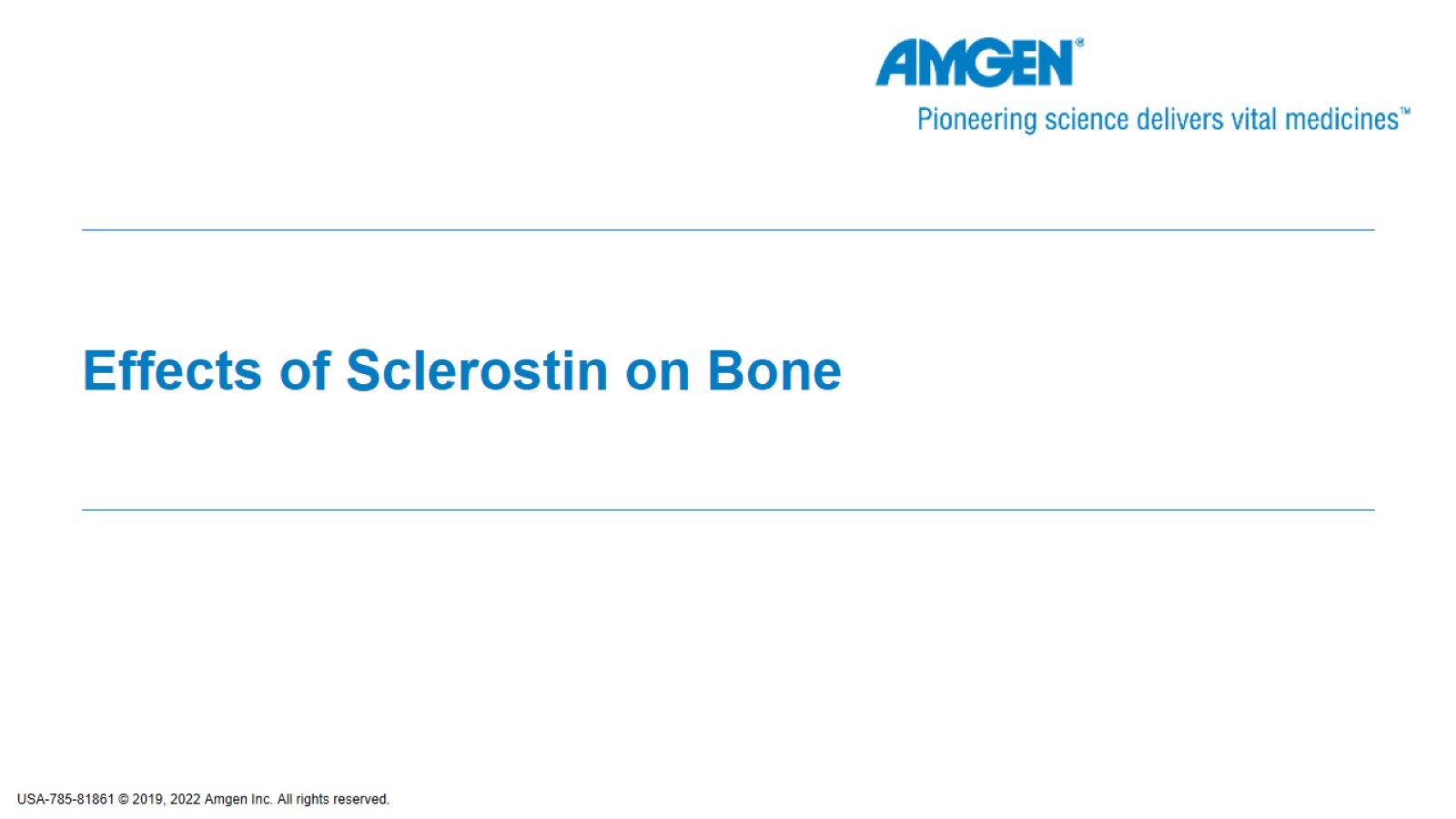 Effects of Sclerostin on Bone
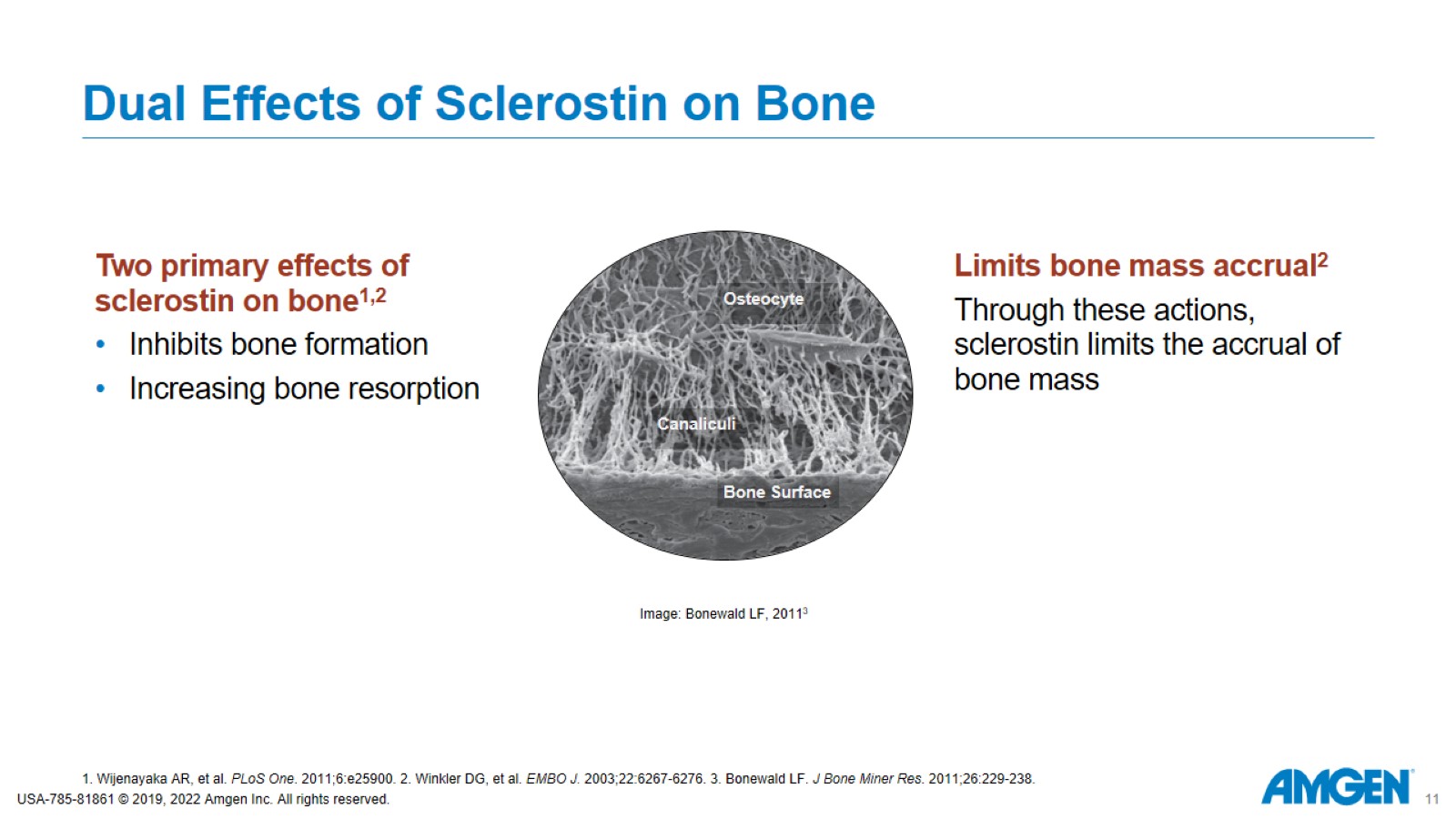 Dual Effects of Sclerostin on Bone
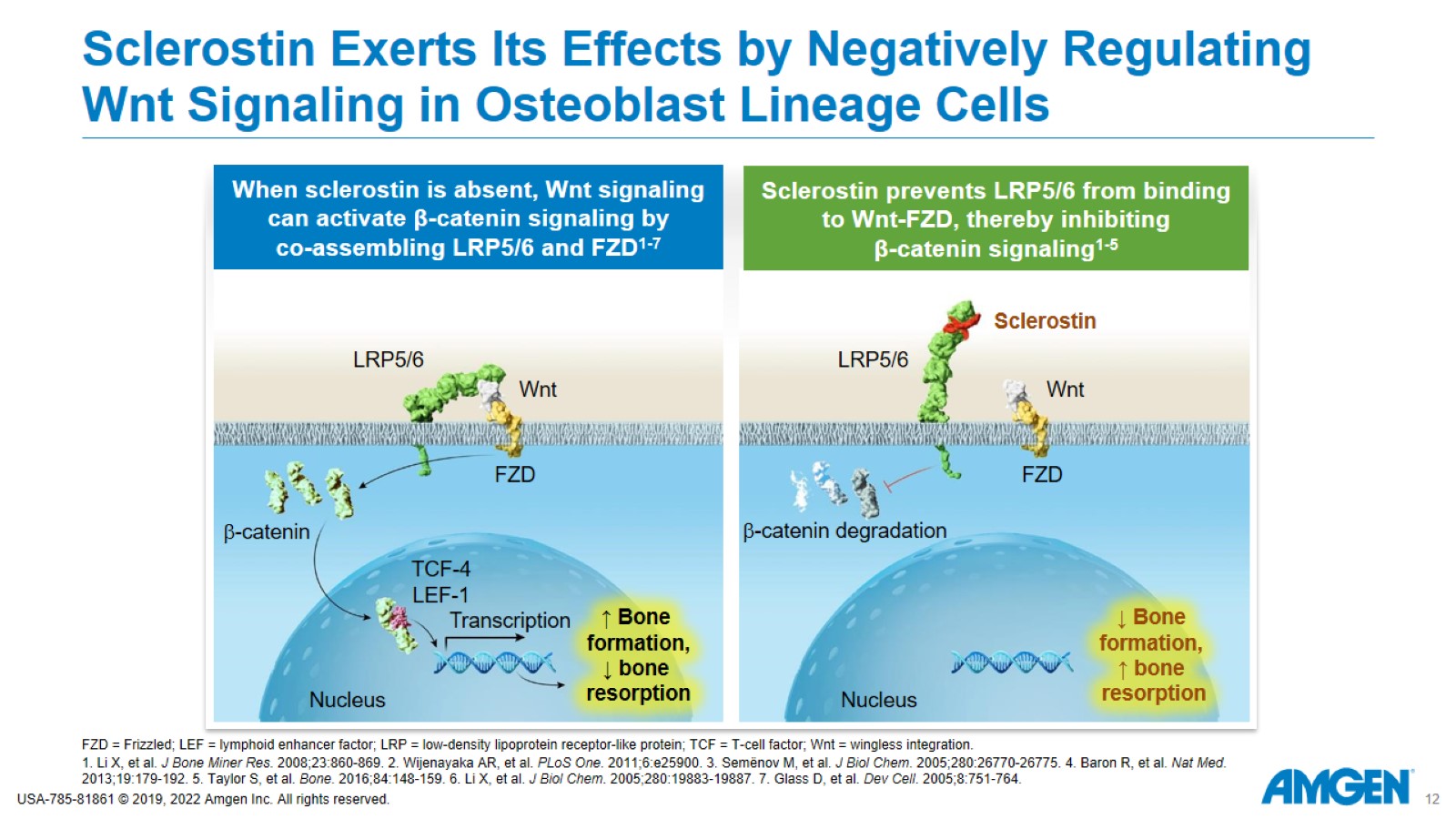 Sclerostin Exerts Its Effects by Negatively Regulating Wnt Signaling in Osteoblast Lineage Cells
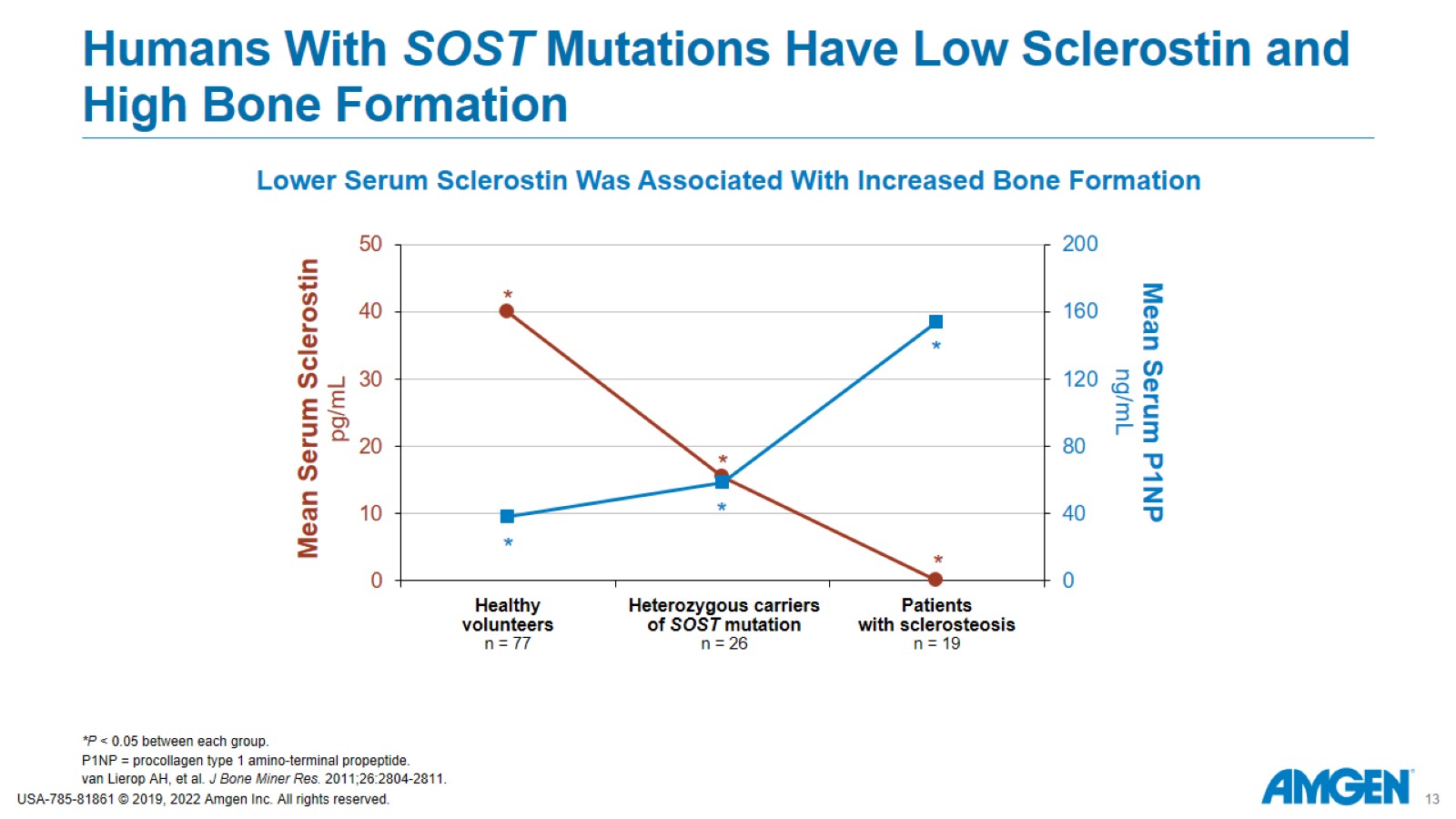 Humans With SOST Mutations Have Low Sclerostin and High Bone Formation
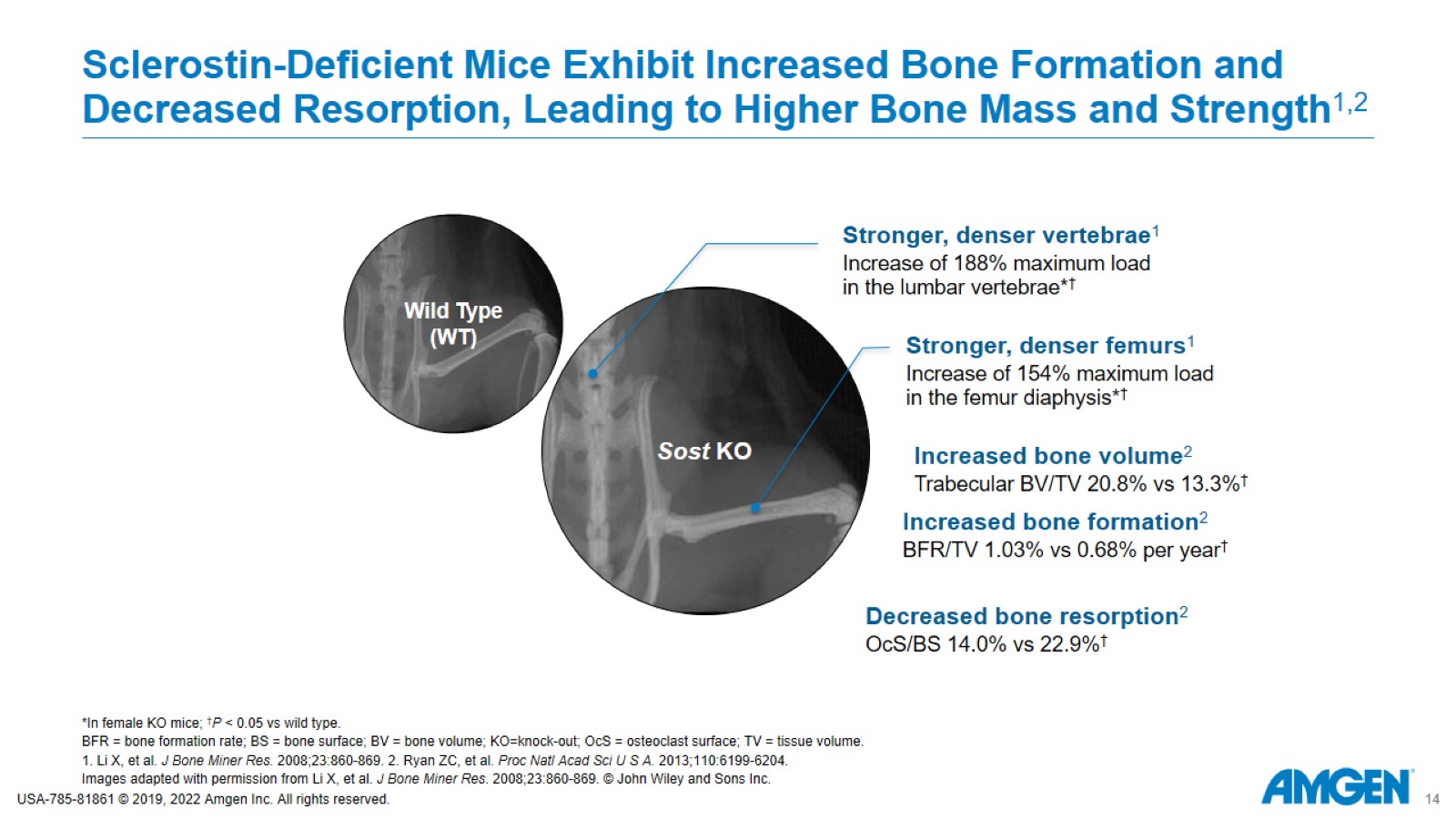 Sclerostin-Deficient Mice Exhibit Increased Bone Formation and Decreased Resorption, Leading to Higher Bone Mass and Strength1,2
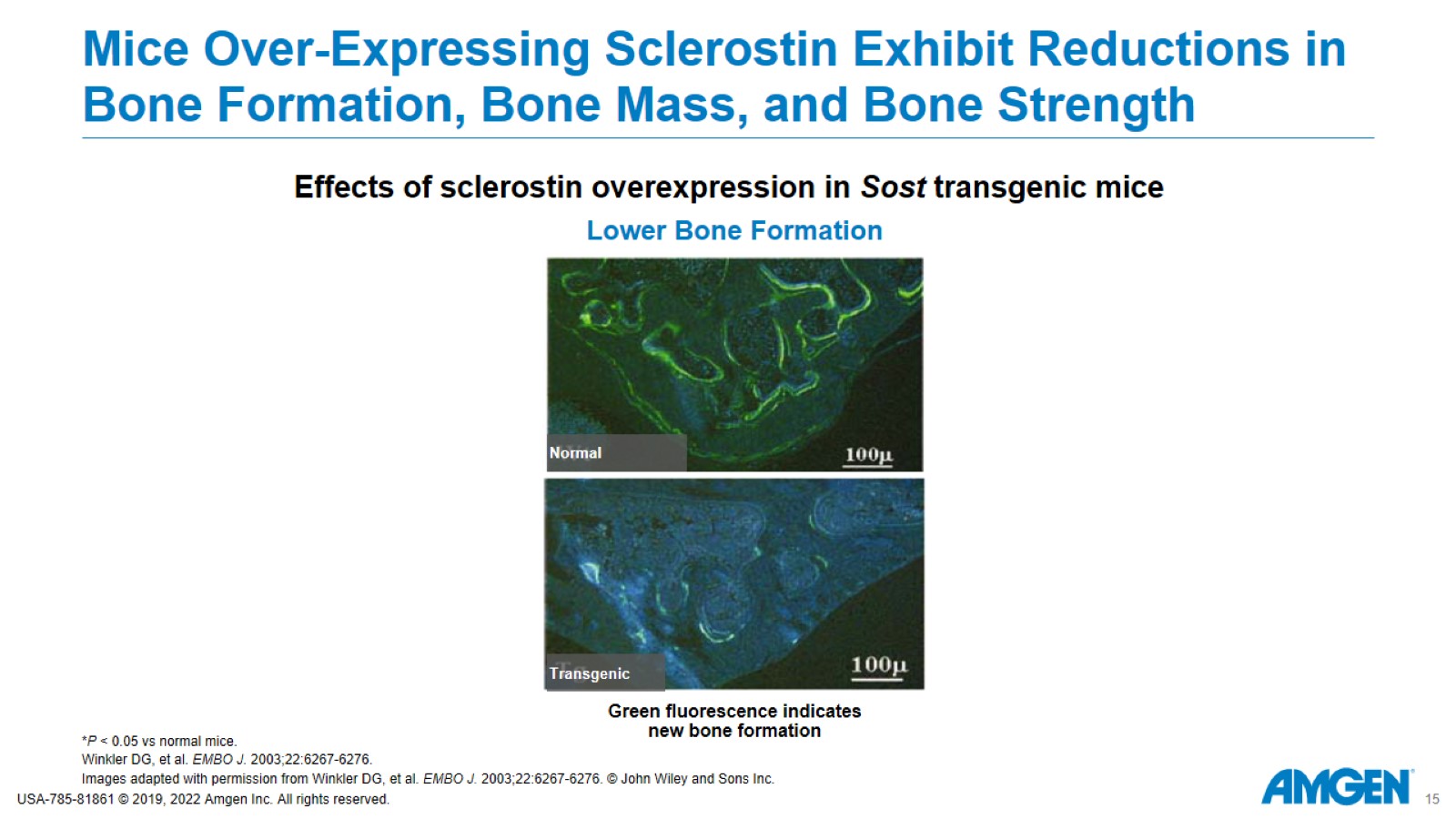 Mice Over-Expressing Sclerostin Exhibit Reductions in Bone Formation, Bone Mass, and Bone Strength
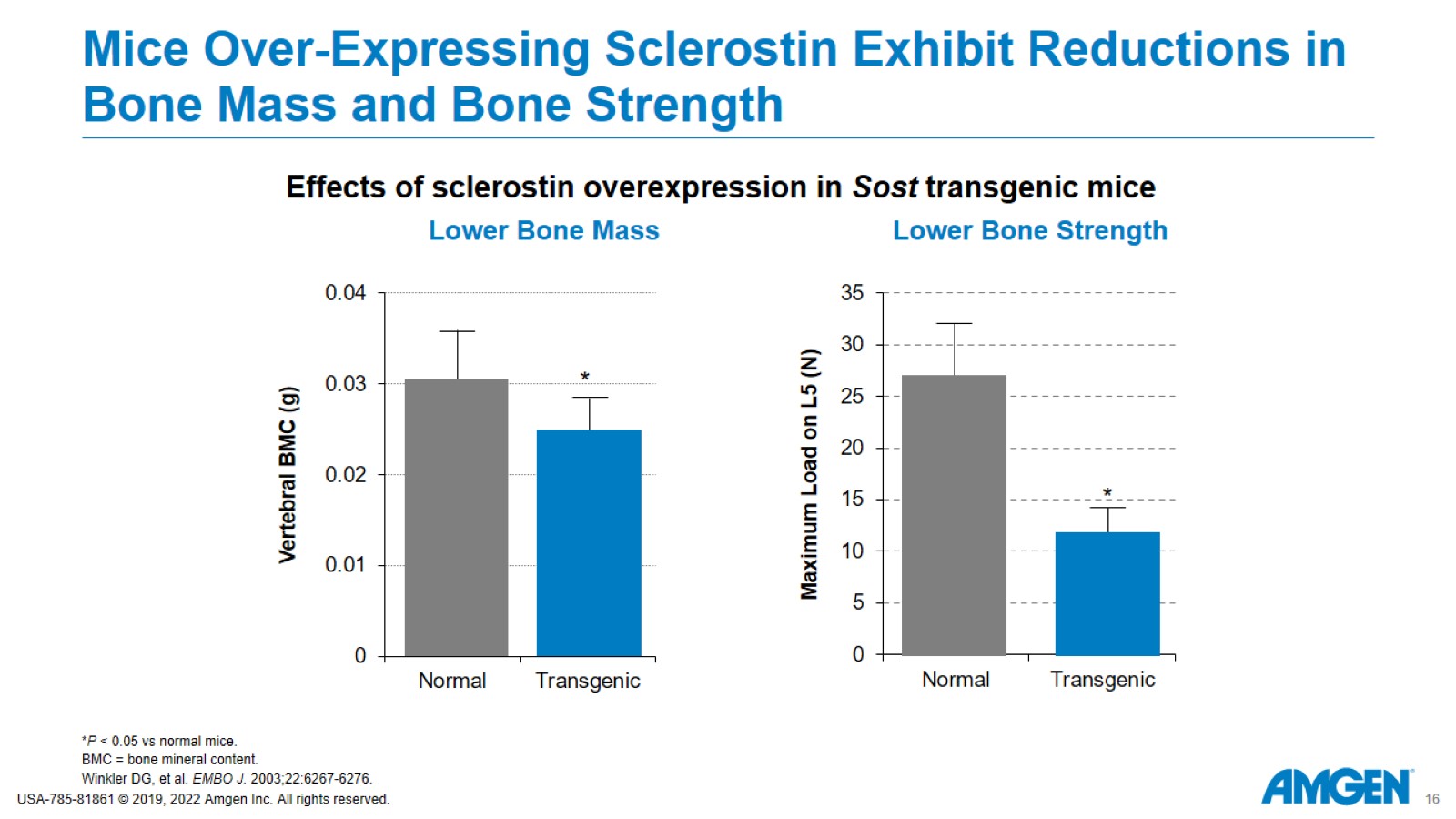 Mice Over-Expressing Sclerostin Exhibit Reductions in Bone Mass and Bone Strength
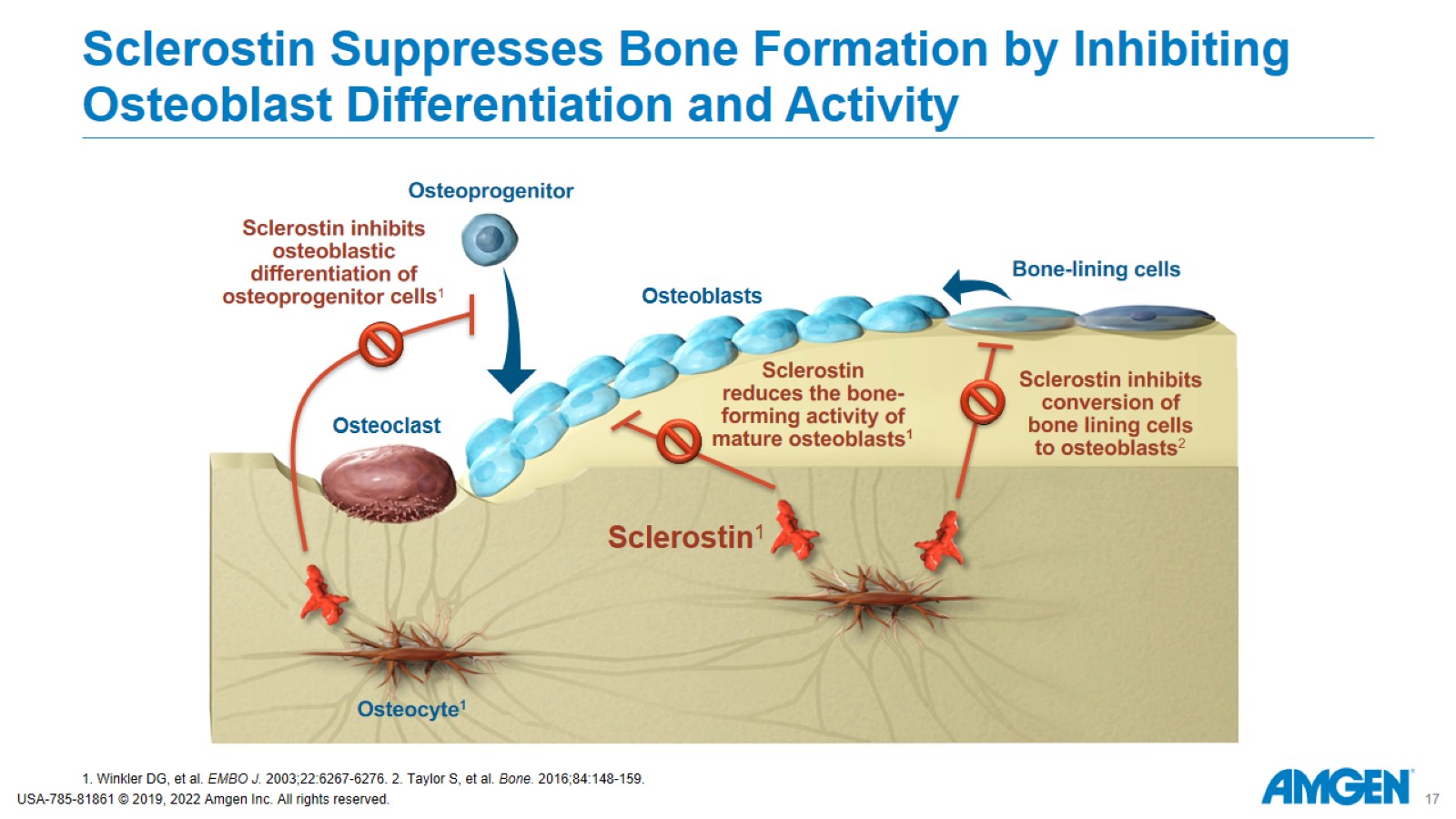 Sclerostin Suppresses Bone Formation by Inhibiting Osteoblast Differentiation and Activity
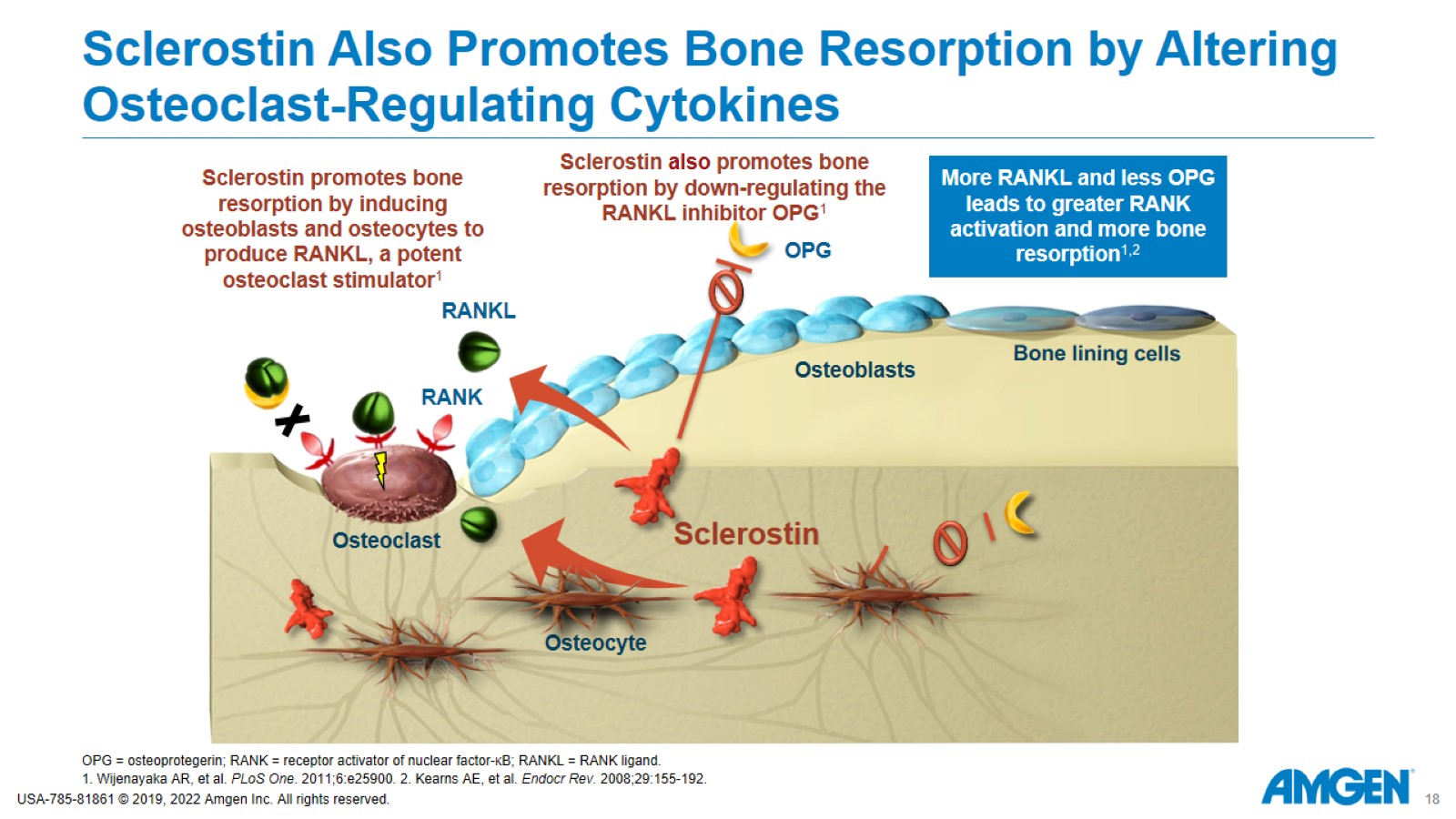 Sclerostin Also Promotes Bone Resorption by Altering Osteoclast-Regulating Cytokines
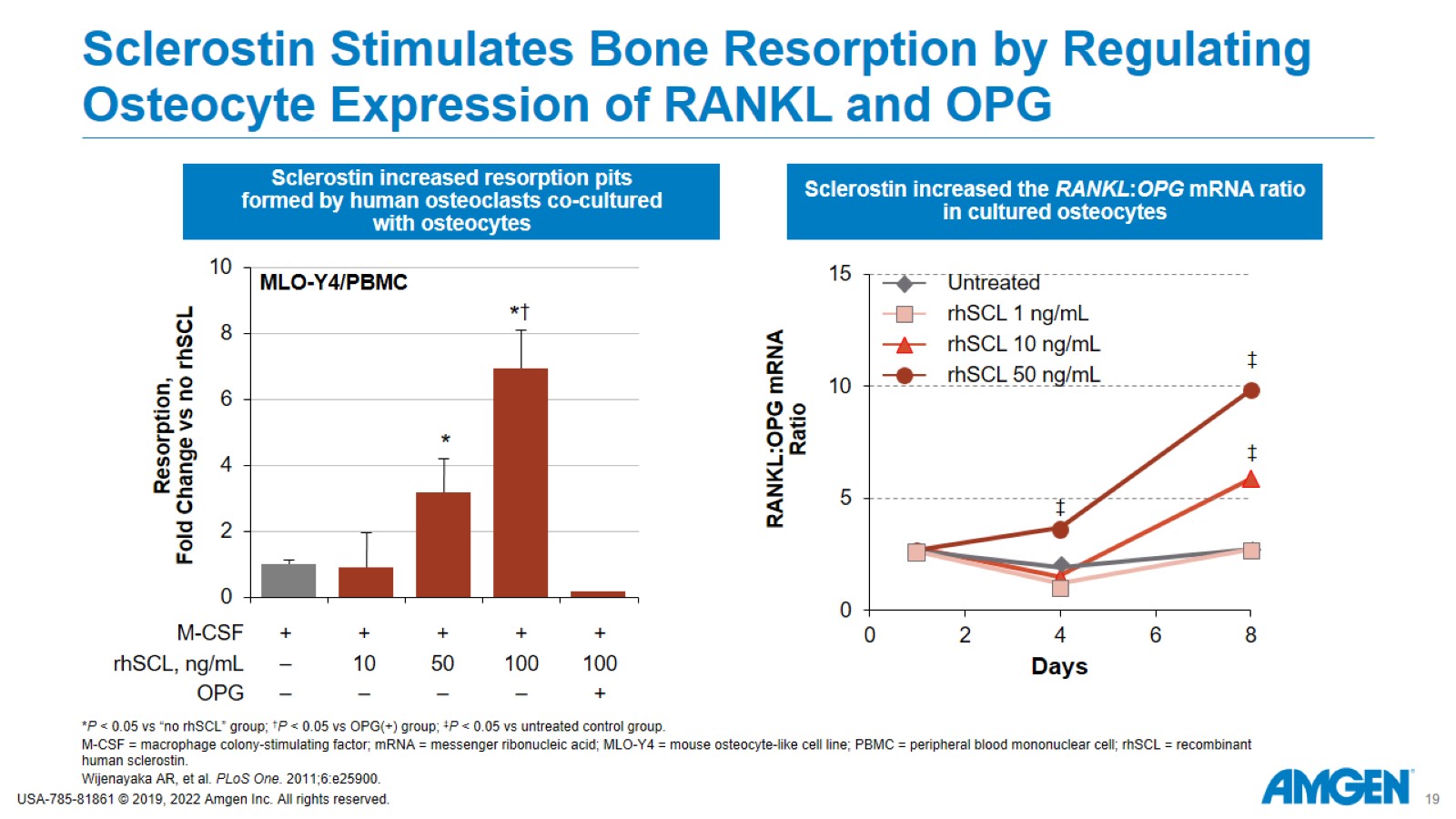 Sclerostin Stimulates Bone Resorption by Regulating Osteocyte Expression of RANKL and OPG
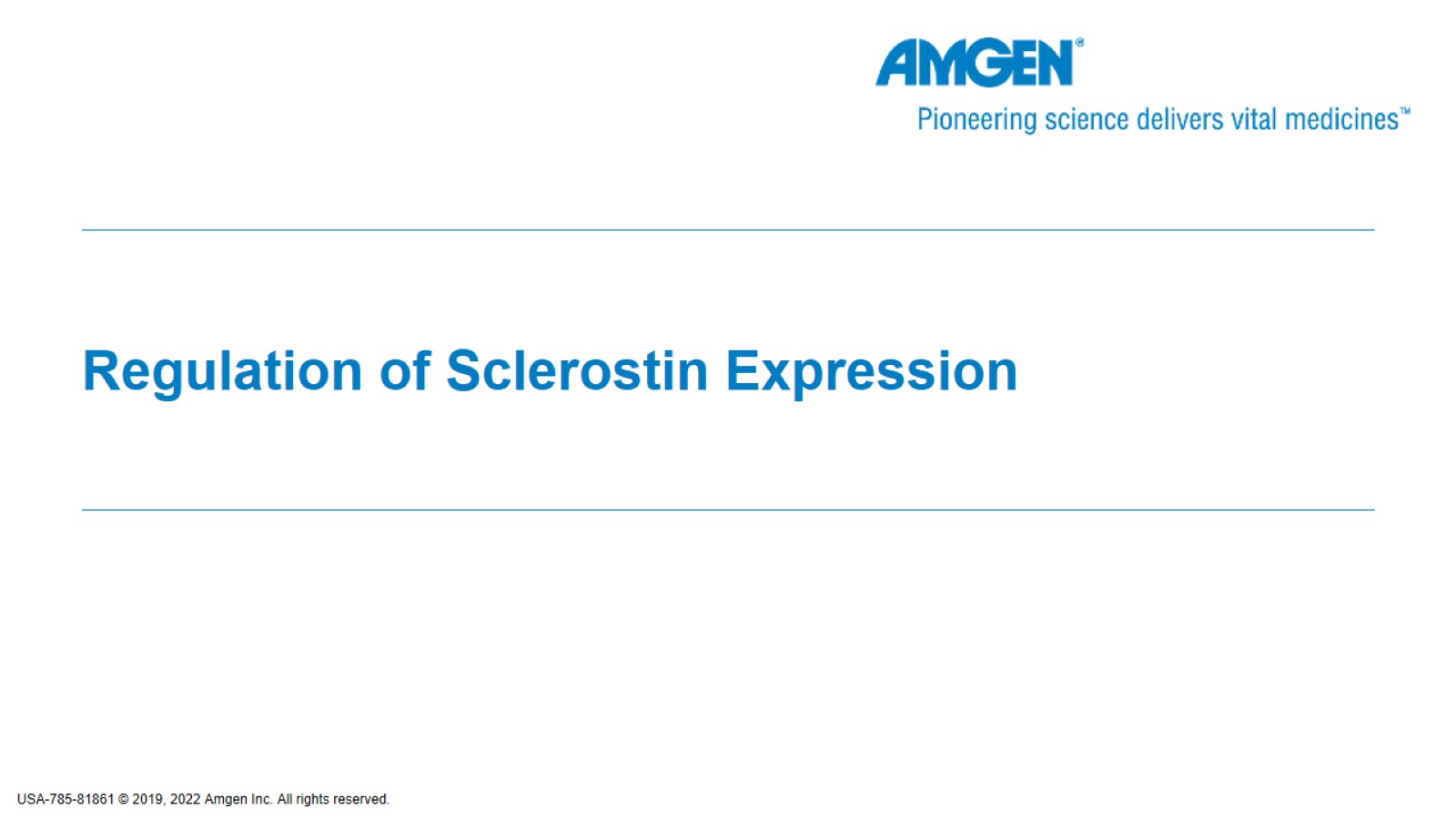 Regulation of Sclerostin Expression
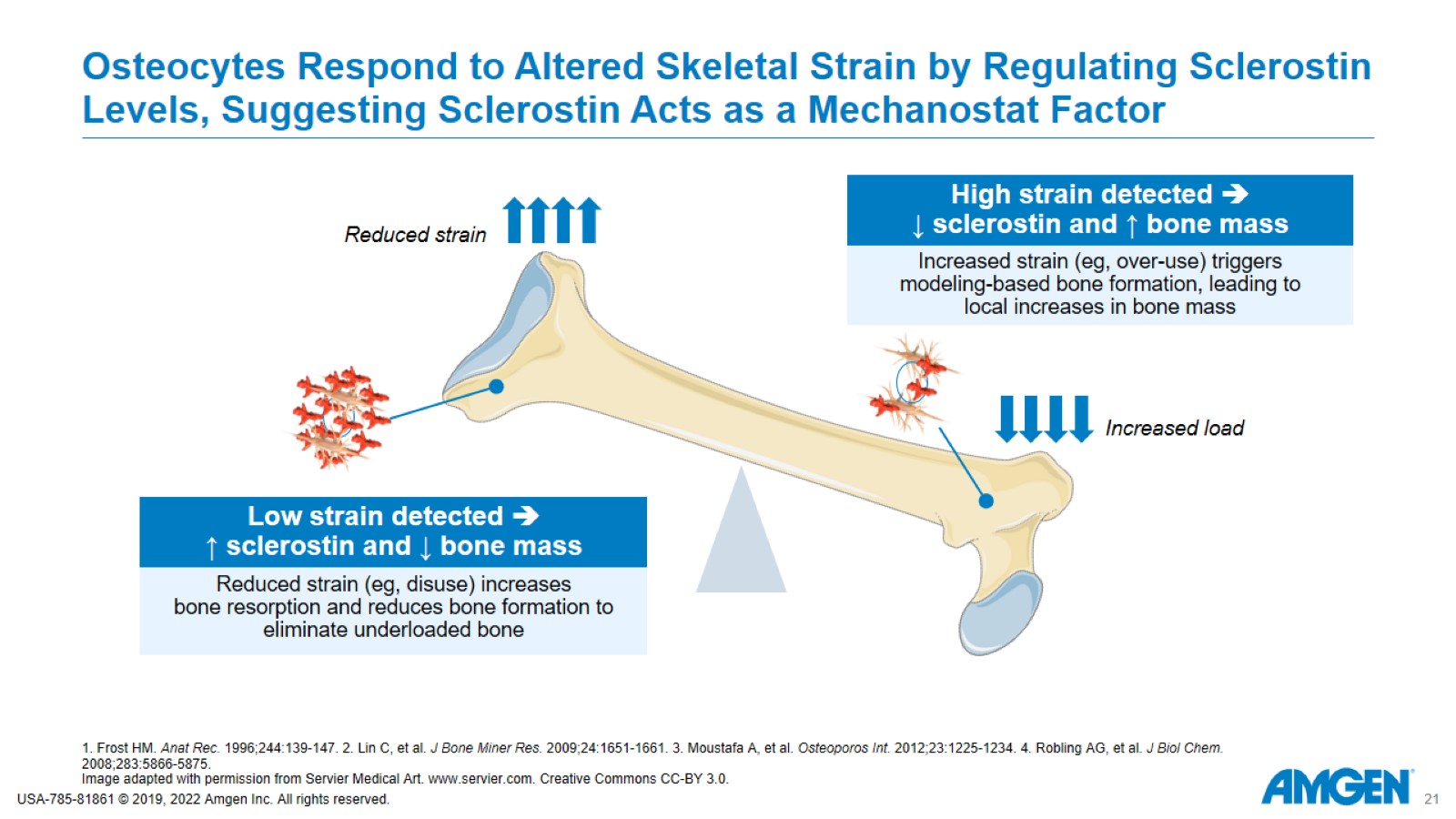 Osteocytes Respond to Altered Skeletal Strain by Regulating Sclerostin Levels, Suggesting Sclerostin Acts as a Mechanostat Factor
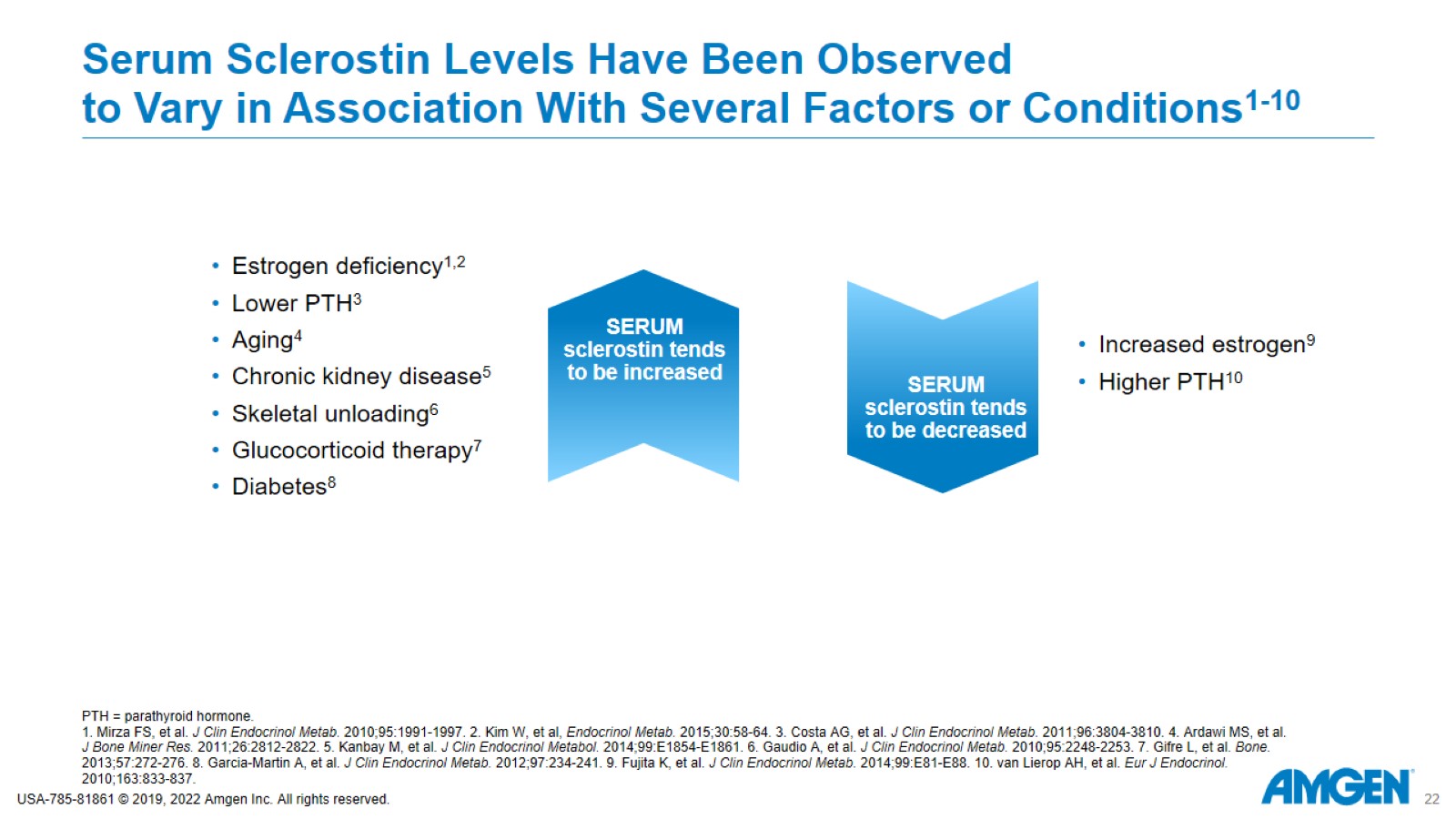 Serum Sclerostin Levels Have Been Observed to Vary in Association With Several Factors or Conditions1-10
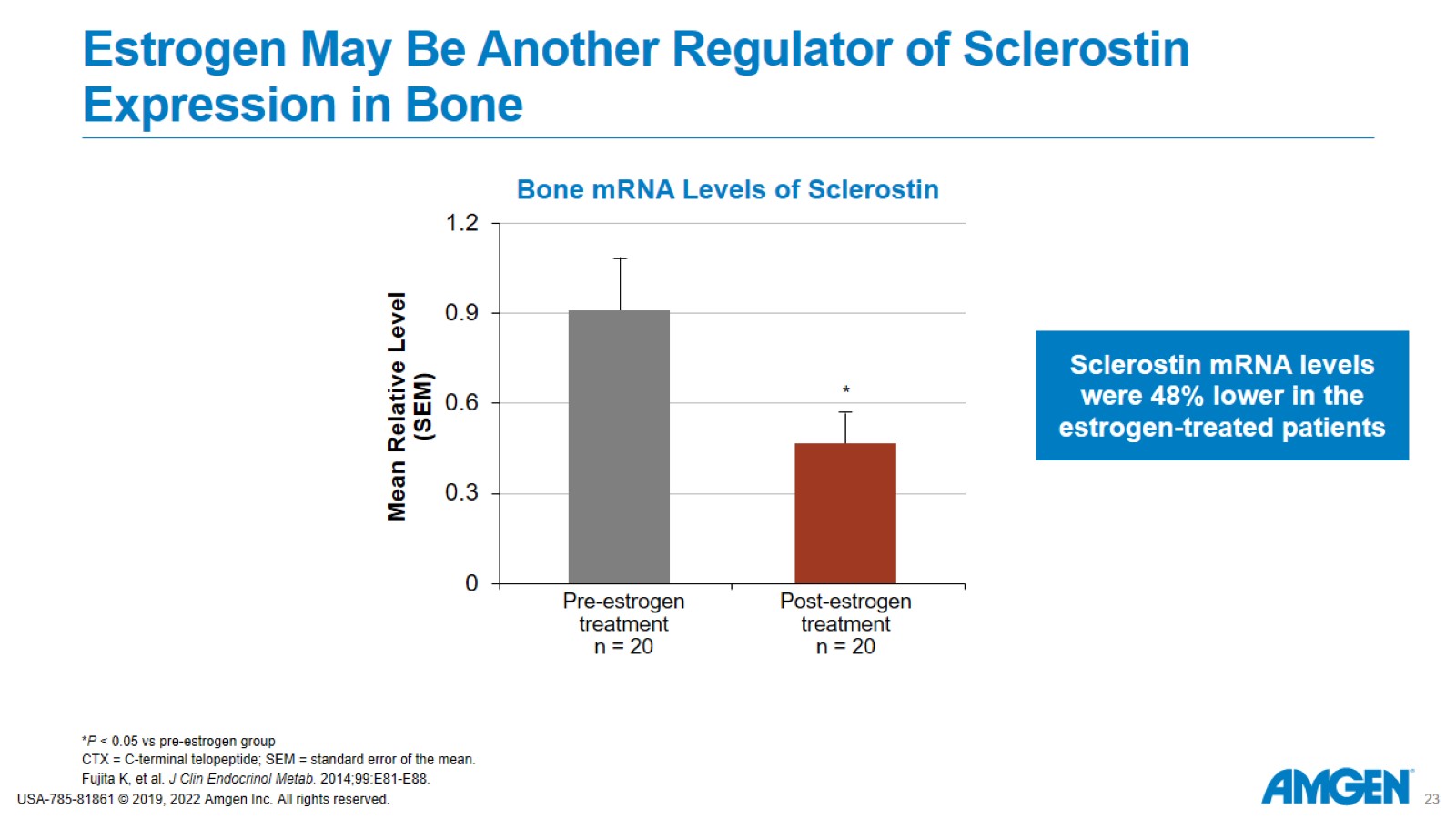 Estrogen May Be Another Regulator of Sclerostin Expression in Bone
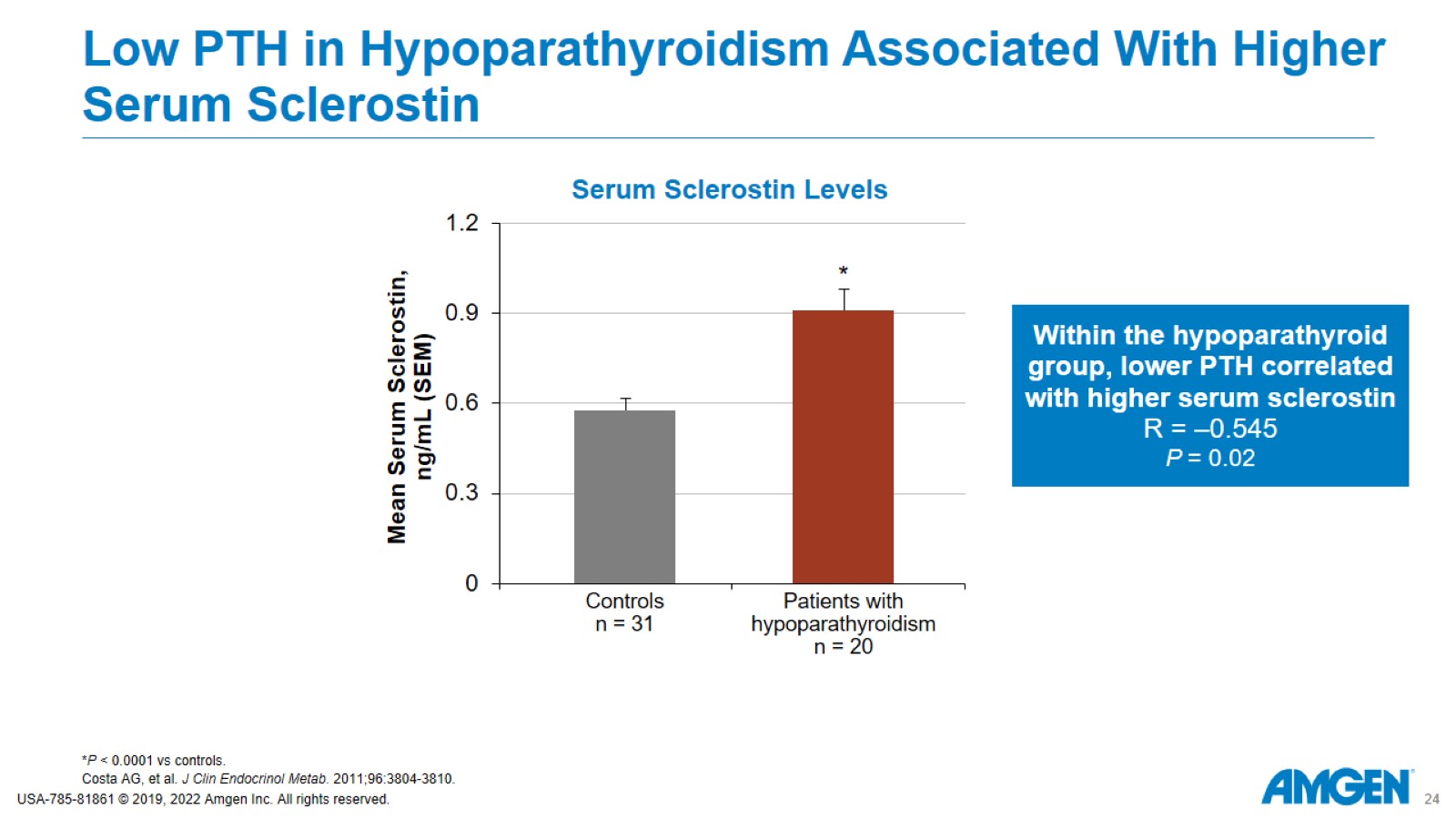 Low PTH in Hypoparathyroidism Associated With Higher Serum Sclerostin
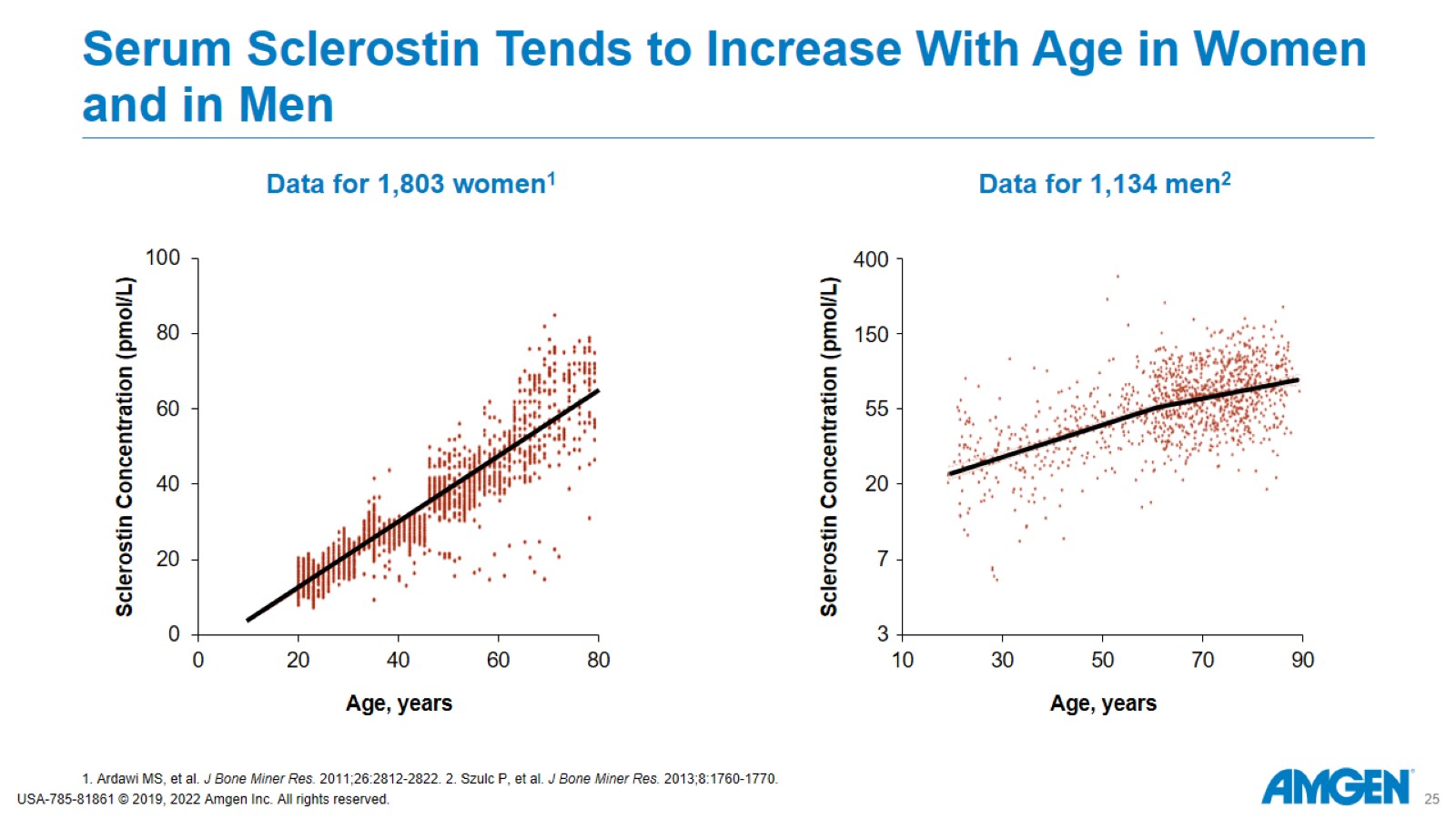 Serum Sclerostin Tends to Increase With Age in Women and in Men
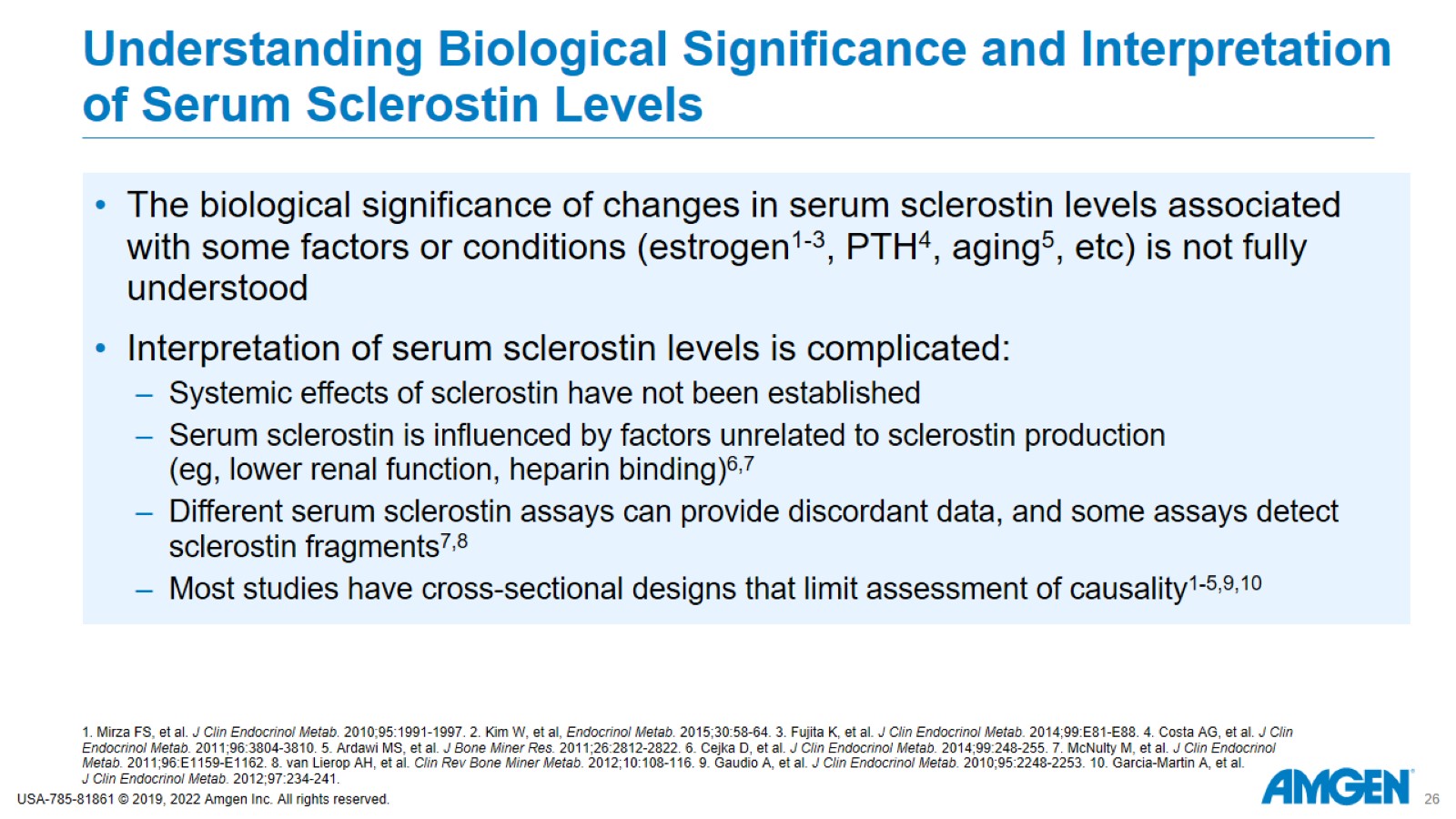 Understanding Biological Significance and Interpretation of Serum Sclerostin Levels
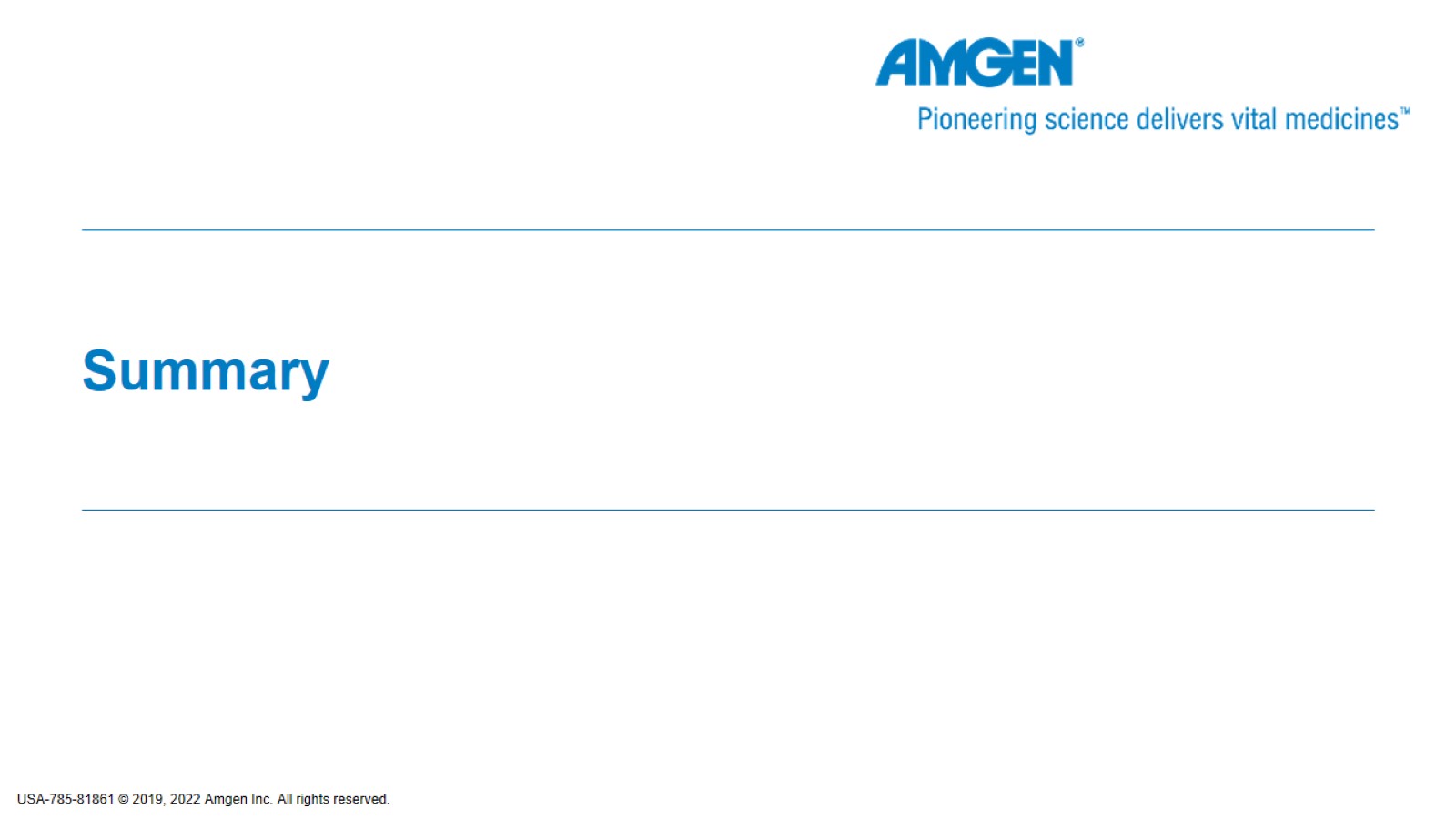 Summary
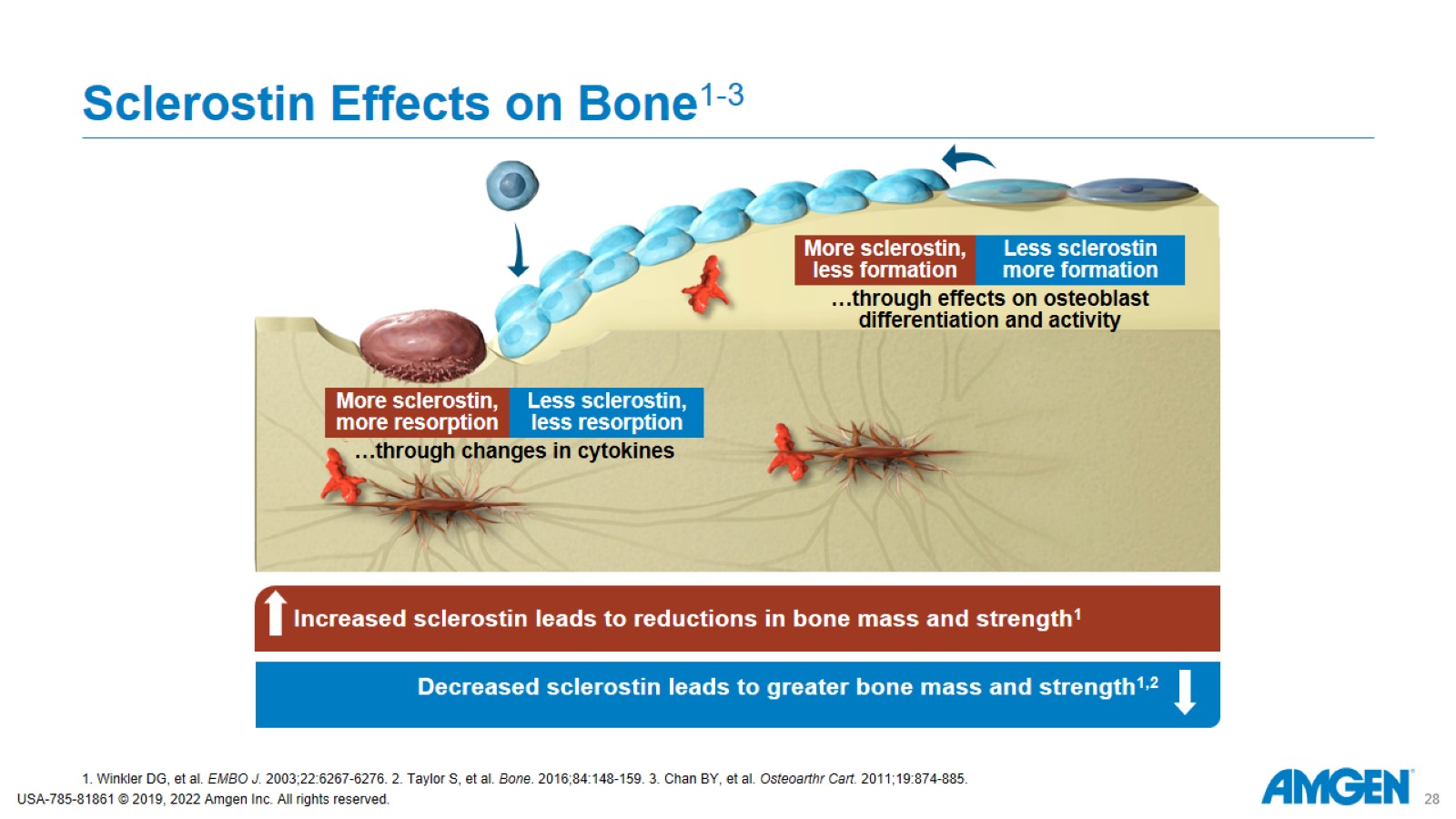 Sclerostin Effects on Bone1-3
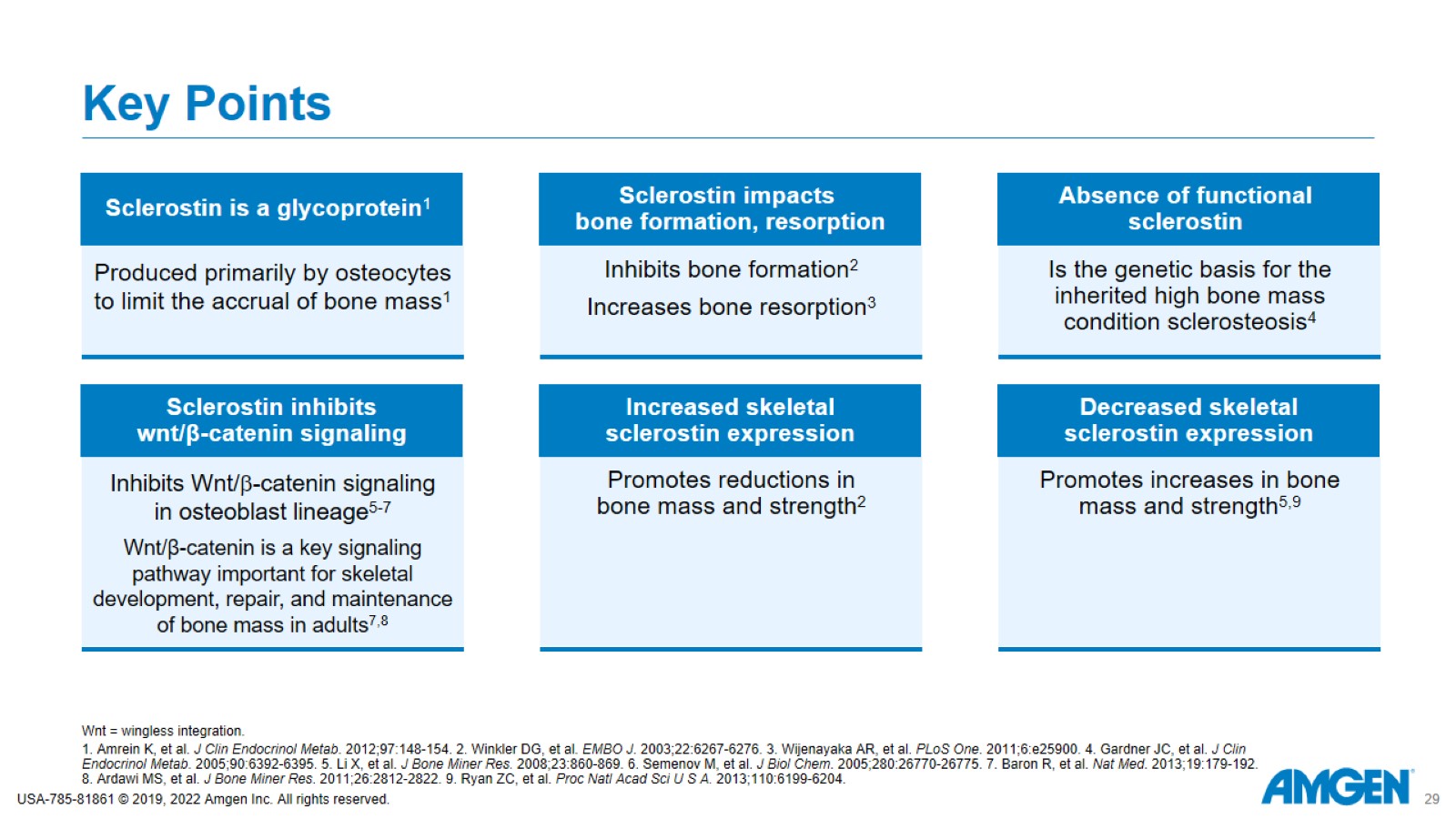 Key Points